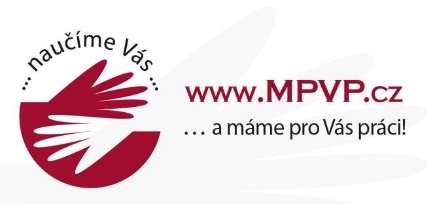 Skupina společností 

„… a máme pro Vás práci“

Základní principy 
Společensky odpovědného podnikání 
a 
sociálního začleňování
Brno, Jihomoravský kraj, 8.6.2017


Ing. Marek Juha
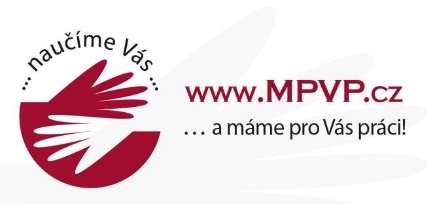 Skupina společností 
„… a máme pro Vás práci“ 

vytváří pracovní místa pro osoby znevýhodněné na trhu práce v rámci svých sociálních podniků a dalších neziskových aktivit.
www.MPVP.cz
Nabízíme pracovní příležitosti
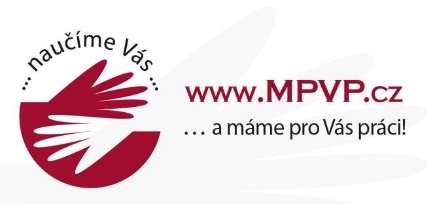 recepce/vrátnice
administrativa
účetnictví
obchodní zástupce
skladník
řidič
zahradnické práce
údržbářské práce
úklidové práce
pomocné práce v kuchyni
péče o hlívu ústřičnou
péče o zahradu a drobné hospodářství
chov včel a zpracování včelích produktů
Administrativní centrum HRAD
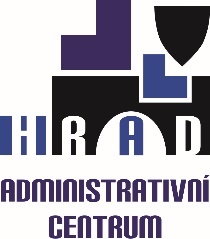 ARX Invest a.s. 
vlastník objektu v Brně-Maloměřicích, Jarní 50

Služby:
Pronájem kanceláří, obchodních a výrobních prostor (cca 4.500 m2)
Pronájem ubytovacích prostor (cca 3.500 m2)
Pronájem zahradních a manipulačních ploch (cca 3.500 m2)














		   		
www.achrad.cz
SIMEVA sociální integrační podnik s.r.o.
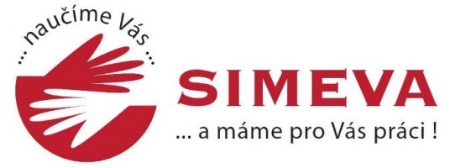 Podpora vytváření pracovních míst pro spoluobčany, kteří trpí duševní nemocí schizofrenie a dalších vyloučených skupin na trhu práce

Hlavní cíle 
Integrační sociální podnik – po čase by měli klienti odcházet na chráněná místa, případně na otevřený trh práce.
Vytvoření základní pracovních návyků a vědomostí klientů, zvýšení jejich sebevědomí a šance na začlenění zpět do společnosti a na trh práce.
Úvazek do 0,3 ( tj. 4 hod max. 3x týdně)
Možnost práce s pracovním asistentem, sociálním pracovníkem
Úzká spolupráce s neziskovými organizacemi poskytující sociální služby

Pracovní příležitosti
Zahradnické a úklidové práce
Péče o zahradu a drobné hospodářství
Recepce, administrativní práce
www.simeva.cz
Sociální podnik SIMEVA s.r.o.
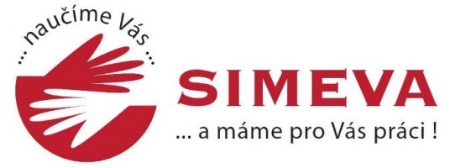 Vytváří chráněné pracovní místa pro zdravotně znevýhodněné osoby a podporuje osoby s omezenými pracovními schopnostmi v začlenění na trh práce

Hlavní cíle 
Začlenění osob se zdravotním postižením zpět na trh práce
Prohlubování základních pracovních návyků a vědomostí
Úvazek až 1,0 ( průměr cca 0,5)
Samostatná práce na zakázkách

Poskytované služby
Údržba veřejné zeleně
Úklidy areálů
Drobné údržbářské práce

Pracovní příležitosti
Zahradnické práce
Údržbářské práce
Chov včel a zpracování včelích produktů
Administrativní a účetní práce
Pomocné manipulační práce
www.simeva.cz
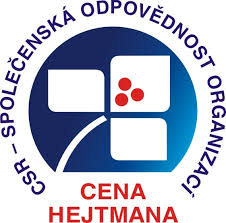 2016, 2017
Sociální podnik PRADAKOS s.r.o.
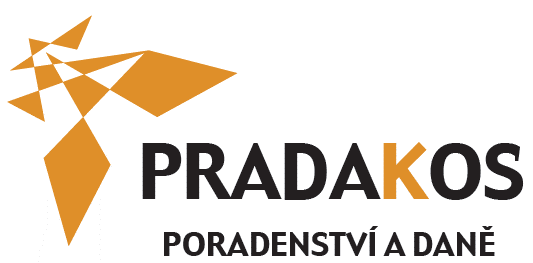 Hlavní cíle 
Vytvoření pracovních návyků klientů, získání praxe v prvním zaměstnání, udržení pracovních návyků, zvýšení jejich sebevědomí na začlenění na trhu práce

Poskytované služby
Správa nemovitosti – Administrativní centrum HRAD
Pronájem kanceláří, obchodních a výrobních prostor 
Účetní a daňové poradenství

Pracovní příležitosti
recepce/vrátnice
administrativa
účetnictví

www.pradakos.cz
Sociální podnik HLÍVENKA s.r.o.
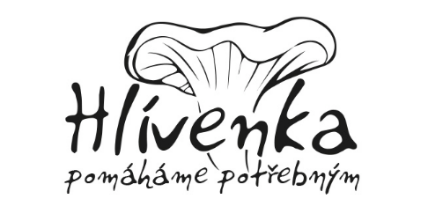 Vytváří chráněné pracovní místa pro zdravotně znevýhodněné osoby a podporuje osoby s omezenými pracovními schopnostmi v začlenění na trh práce

Hlavní cíle 
Začlenění osob se zdravotním postižením zpět na trh práce

Poskytované služby
Pěstování hlívy ústřičné 
Distribuce čerstvých hub (hlíva, žampiony, … )
Rozvoz do restaurací, prodejen zdravých potravin, na farmářské trhy i k samotným zákazníkům

Pracovní příležitosti
Péče o hlívu ústřičnou
Skladník
Pomocný manipulační dělník
www.hlivenka.cz 
www.cerstve-houby.cz
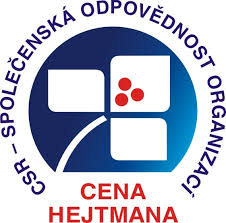 2017
Sociální podnik CIBAR s.r.o.
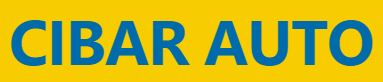 Vytváří chráněné pracovní místa pro zdravotně znevýhodněné osoby a podporuje osoby s omezenými pracovními schopnostmi v začlenění na trh práce

Hlavní cíle 
Začlenění osob se zdravotním postižením zpět na trh práce

Poskytované služby
Autoservis
Pneuservis
Autodoprava 

Pracovní příležitosti
Automechanik
Skladník
Řidič


www.cibar.cz
Objednávkový systém MPVP.CZ
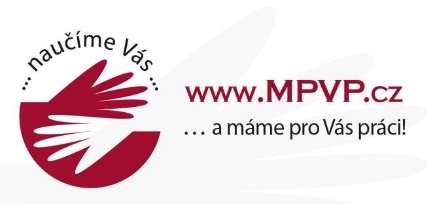 Poskytované služby
Internetový prodejní portál 
Vlastní výrobky (čerstvé a sušené houby)
Výrobky dalších sociálních podniků a „chráněných dílen“
Čaj, káva
Těstoviny
Smažené brambůrky
Fermentované výrobky
Ekologické prací a čistící prostředky, …..

Pracovní příležitosti
Administrativa
Skladník
www.OBCHOD.MPVP.cz
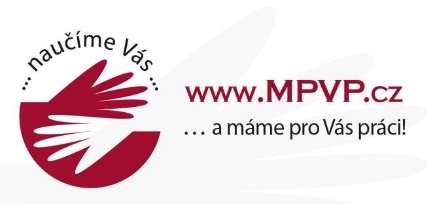 Ukázky práce
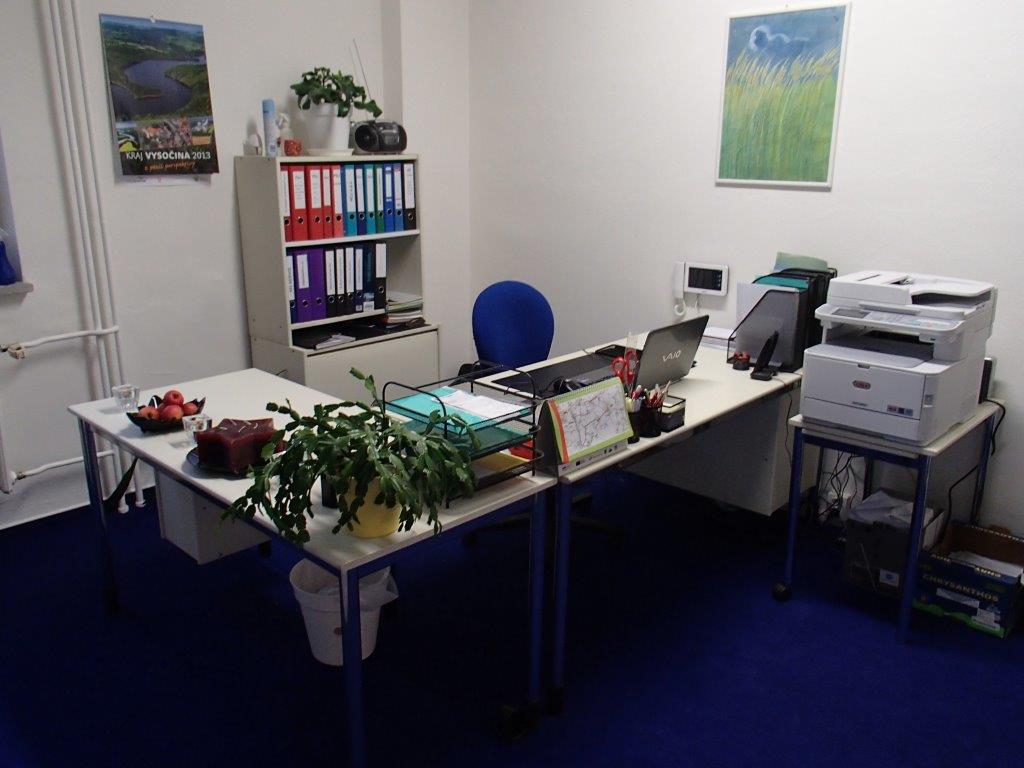 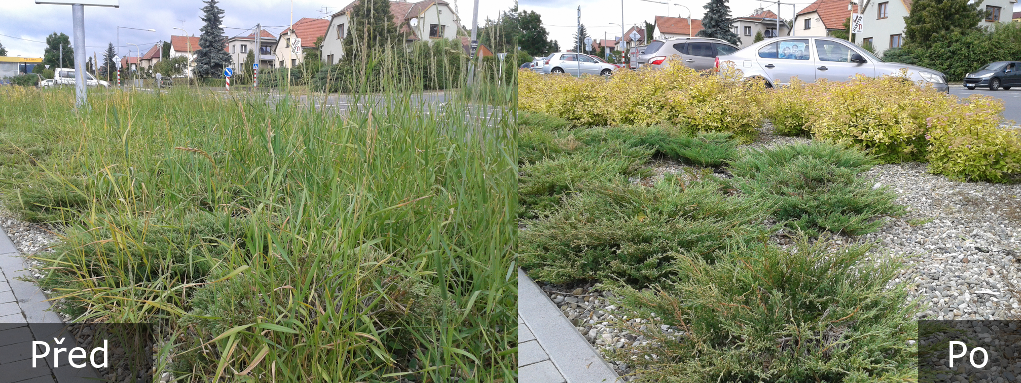 Počet zaměstnanců ve skupině MPVP
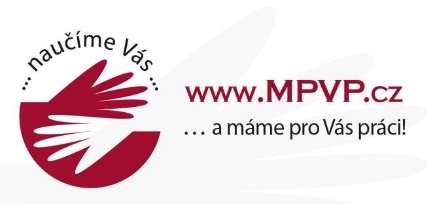 Zdravotně postižené osoby
Osoby zdravotně znevýhodněné (OZZ)
Osoby zdravotně postižené (OZP I. – III. Více než 50% s duševním onemocněním) 

Sociálně vyloučené osoby
mládež a mladí dospělí
osoby pečující o osobu blízkou
matky po mateřské dovolené
osoby dlouhodobě nezaměstnané více než 1 rok v evidenci uchazečů o zaměstnání Úřadu práce ČR
stav k 31.3.2017
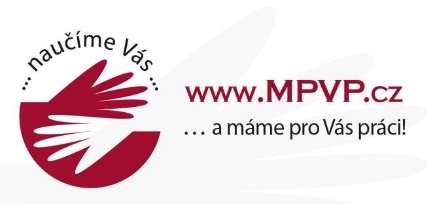 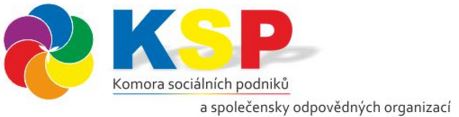 Společensky odpovědné chování
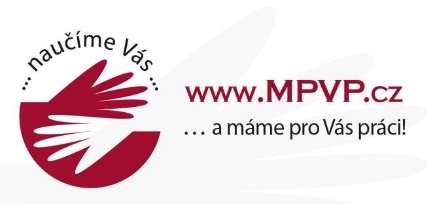 Jak na to?
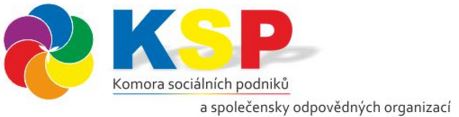 Společensky odpovědné zadávání zakázek
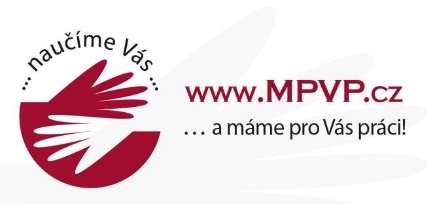 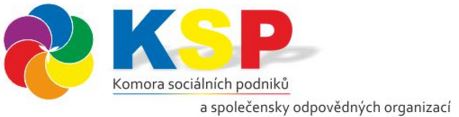 Děkuji za pozornost

Marek Juha
marek@juha.cz 
mobil: +420 602 500 559

www.komora-socialnich-podniku.cz